Fellowship Church Sunday SchoolNov 2022 – Feb 2023Daniel’s Miracles & PropheciesToday – Turn to Daniel 5 The Writing on the Wall taught by:  Bill Heath
A Time and a Place (Daniel  5)
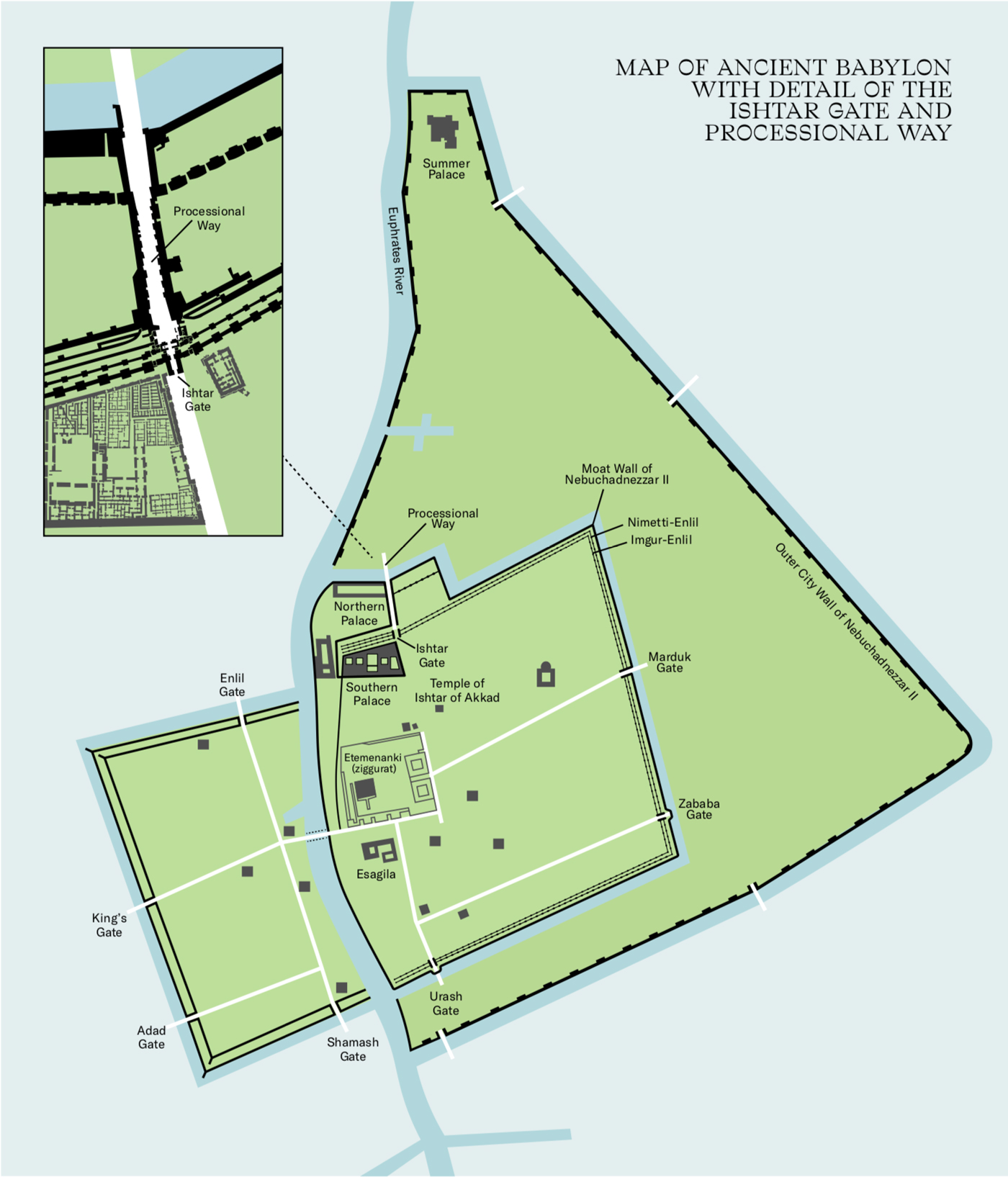 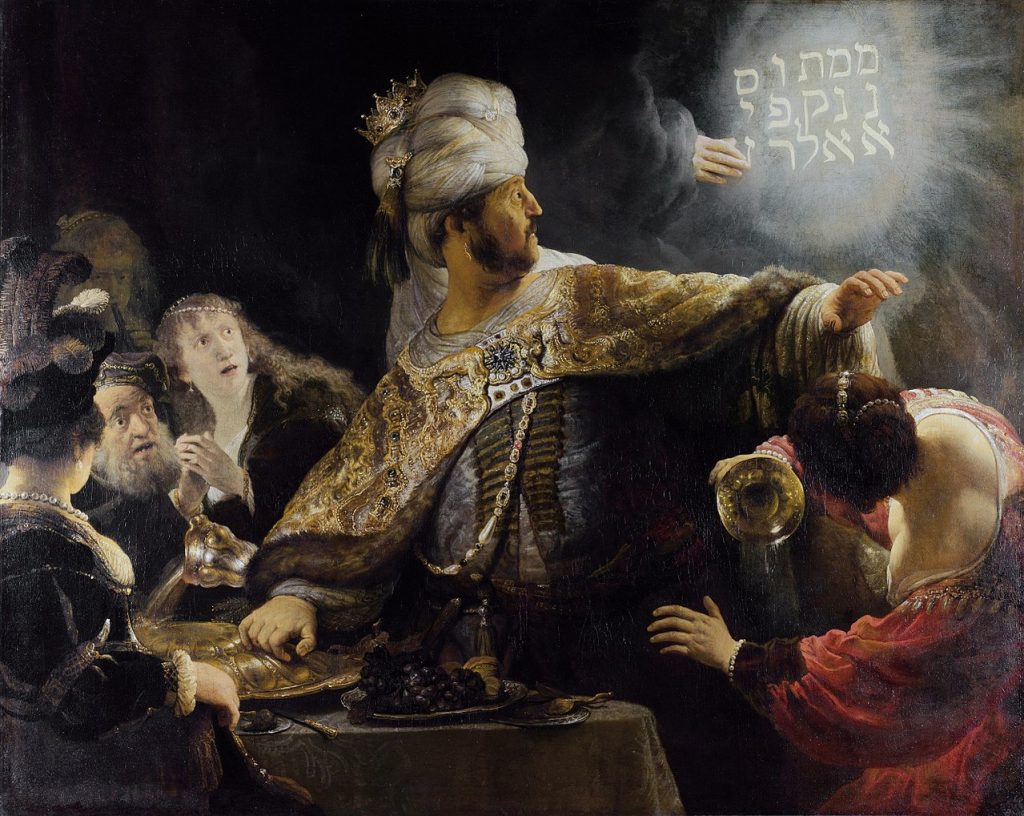 Time:   539 B.C.  	           (577 – 539  = 38) 

Daniel is around  85, 38 years after chapter 4 

Place:  King’s palace in Babylon 

Other:
King Belshazzar - Nebuchadnezzar’s grandson 
Queen-mother - Nebuchadnezzar’s widow
Babylonian Empire falls to Medo-Persia
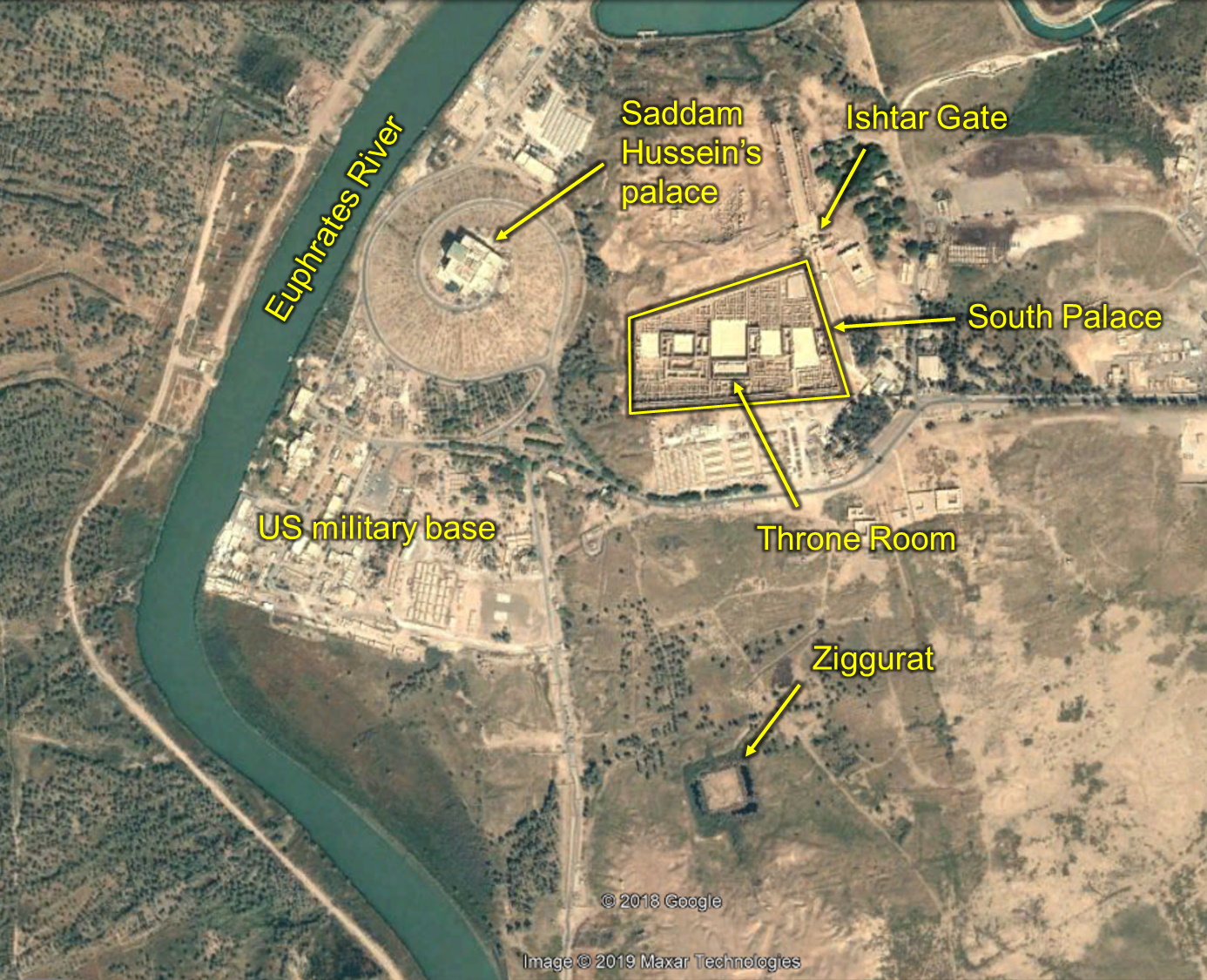 Key words			                 Pride - Judgment
* Party, wine, common vs holy vessels
* Same hour, thoughts troubled, that night
* Read & interpret writing (4x), gifts & rewards  (3x)
* Heart lifted up – heart of beast
* Heart not humbled like Nebuchadnezzar
Daniel 5  - The Writing on the Wall
Daniel		      Old Testament
	

5:1-4       Party (food, wine, women, prosperity)

              profane the holy. Today-Christmas/3 kings?


5:5-9       Writing on the Wall 

              same hour, mans hand, nobody could read


5:10-12  Queen-mother recommends Daniel

             vs 11 master magi & star of Bethlehem

5:13-16 King Talks with Daniel
         

5:17-21   One King/Govt Becomes Good

5:22-24 One King/Govt Stays Evil

          Daniel is a nationalist (policy-narrative-acts)
	
        Habakkuk 2:14 (future reign of Christ on earth)  


5:25-30  Daniel Interprets the Writing

             Judgment: Isa 44:28-45:7, Jer 51:57-58


Daniel 6 – Daniel in the Lion’s Den – next Sunday
New Testament 



Romans 15:4 Old Testament (writings) 

are “written for our learning”,  and/or

1 Cor 10:11 ”written for our admonition”


Jesus  Mt 1:21 Jesus, 1:23 Emmanuel  

Matthew 2:1-12  wisemen - star , toddler

           
Acts 5:29  “obey God, rather than men”


Paul

Romans 13:1-10 good rulers/evil rulers

Eph 5:11 “no fellowship, reprove”

1 Tim  2:1-2 “prayer”  What to pray? 

2 Tim 2:20-21 “gold, silver,…”


1 Peter 2:13-17 submit to/honor the king



Rev 17-18 Spiritual & Commercial 

Babylon, judgment in 1 hour (Luke 21:24)
3